Anterior Muscle Labeling
Frontalis
Temporalis
Masseter
Zygomaticus
Orbicularis oculi
Orbicularis oris
Sternocleidomastoid
Deltoid
Pectoralis Major
Biceps Brachii
Rectus Abdominus
Transverse Abdominis
External Obliques
Rectus Femoris
Sartorius
Vastus Medialis
Vastus Lateralis
Adductor
Gracilis
?
Fibularis Longus
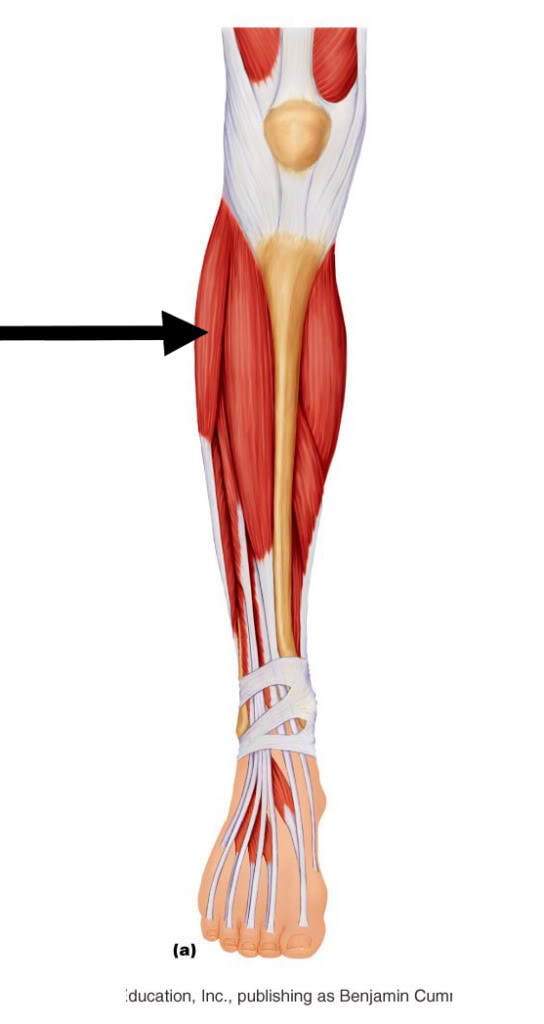 Tibialis Anterior
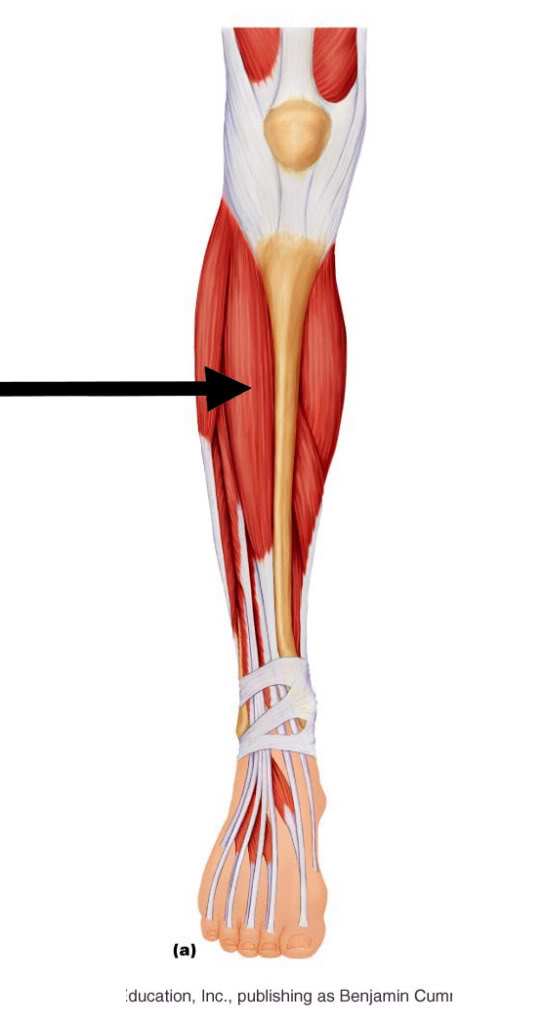